WIR+ 5
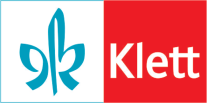 Bekannte Personen aus dem deutschsprachigen Raum
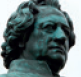 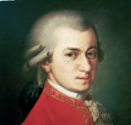 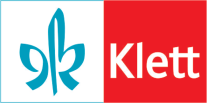 Albrecht Dürer
geboren: am 21. Mai 1471,
                 in Nürnberg
gestorben: am 6. April 1528, 
                    in Nürberg
ein deutscher Maler, Grafiker, Mathematiker und Kunsttheoretiker
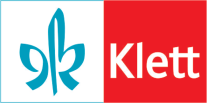 Johann Wolfgang von Goethe
geboren:  am 28. August 1749, 
                  in Frankfurt am Main
gestorben:  am 22. März 1832,
                     in Weimar
ein deutscher Dichter
seine Werke:
    “Faust”
    “Die Leiden des jungen Werther”
Schillers guter Freund
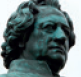 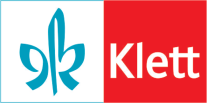 Friedrich Nietzsche
geboren:  am 15. Oktober 1844,
                  in Röcken
gestorben:  am 25. August 1900,
                    in Weimar
ein deutscher Philosoph
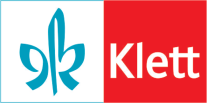 Robert Koch(Heinrich Hermann Robert Koch)
geboren:  am11. Dezember 1843,  
                  in Clausthal
gestorben:  am 29 Mai 1910,
                    in Baden-Baden
ein deutscher Mediziner und Mikrobiologe 
1882 entdeckte er den Erreger der Tuberkulose
1905 erhielt er den Nobelpreis für Medizin
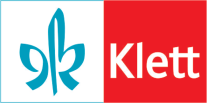 Gustav Klimt
geboren: am 14. Juli 1862, in Baumgarten bei Wien
gestorben: am 6. Februar 1918, in Wien
ein bedeutender österreichischer Maler 
einer der bekanntesten Vertreter des Wiener Jugendstils, auch Wiener Secession genannt
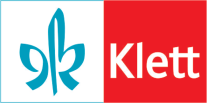 Rainer Maria Rilke
geboren: am 4. Dezember 1875,
                 in Prag
gestorben:  am 29. Dezember 1926,          
                     in der Schweiz
ein deutscher Lyriker 
einer der bedeutendsten Dichter der literarischen Moderne
beeinflusst von Nietzsche
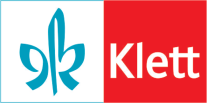 Franz Kafka
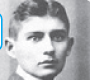 geboren: am 3. Juli  1883, in Prag
gestorben: am 3. Juni 1924,
   in Klosterneuburg-Kierling, in Österreich
aus einer jüdischen Familie
hatte eine unglückliche Jugendzeit
ein deutschsprachiger Schriftsteller
seine Werke:
     “Der Prozess”
     “Die Verwandlung”
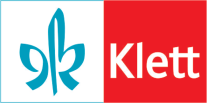 Bertolt Brecht (Eugen Berthold Friedrich Brecht)
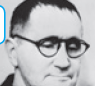 geboren: am 10. Februar 1898,
                in Augsburg
gestorben:  am 14. August 1956,
                     in Ost-Berlin 
ein deutscher Dramaturg, Regisseur und Dichter
seine Werke:
    “Die Dreigroschenoper”
    “Mutter Courage und ihre Kinder”
während des Zweiten Weltkriegs lebte er in der Emigration
1948 kehrte er nach Berlin zurück
bis zu seinem Tod 1956 leitete er das “Berliner Ensemble”
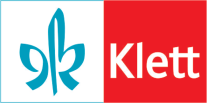 Thomas Mann
geboren: am 6. Juni1875,
                 in Lübeck
gestorben:  am 12. August 1955,
                     in Zürich
ein deutscher Schriftsteller
1929 erhielt er den Nobelpreis für Literatur
seine Werke:
    “Der Tod in Venedig”
    “Buddenbrooks”
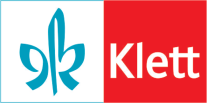 Albert Einstein
geboren:  am14. März 1879,
                  in Ulm
gestorben:  am 18. April 1955,
          in Princeton, New Jersey
ein theoretischer Physiker 
sein Hauptwerk:
   die Relativitätstheorie
einer der größten Physiker aller Zeiten
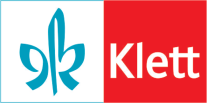 Hermann Hesse(Pseudonym: Emil Sinclair)
geboren:  am 2. Juli 1877,
                  in Calw, Deutschland
gestorben: am 9. August 1962,
                  in Montagnola, Schweiz
ein deutschsprachiger Schriftsteller,  Dichter und Maler
seine Werke:
    “Peter Camenzind”
    “Der Steppenwolf”
    “Demian”
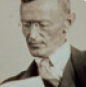 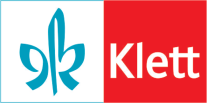 Rainer Werner Fassbinder(Pseudonym: Franz Walsch)
geboren:  31. Mai 1945,
   in Bad Wörishofen, Bayern
gestorben: am 10. Juni 1982,
    in München
ein deutscher Regisseur, Filmproduzent, Schauspieler und Autor
einer der wichtigsten Vertreter des Neuen Deutschen Films der 1970er und 1980er Jahre
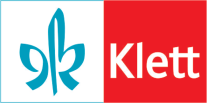 Elfriede Jelinek
geboren:  am 20. Oktober 1946,
                  in Mürzzuschlag
eine österreichische Schriftstellerin, die in Wien und München lebt
2004 erhielt sie den Nobelpreis für Literatur
ihre Werke:
    “Die Klavierspielerin”
    “Die Kinder der Toten”
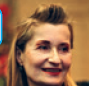 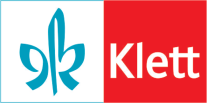